WYMIANA
POLSKA  - NIEMCY 
                                                                     17-24 marzec 2014r.
POLSKA                 NIEMCY
Paulina Stasiak
Agata Przybyłowska
Natalia Haze
Julia Zaborowska
Kinga Wegner
Marta Głowacka
Dagmara Szykulska
Alicja Struzik
Łukasz Dudka
Piotrek Klonowski
Tomek Perucki
Bartek Szwadrow
Rafał Graczyk      
Robert Friedriszik
Aleksandra Trojan
Charly Brinkmann
Philip Majer  
Katharina Wirch      
Franziska Richter
Michelle Mißner
Julia Pikos
Matthias Rossbach
Thorben Labenski
Hevi Breezy
Nico Bittner
Melanie Lasonczyk
POCZĄTEK
SPOTKANIE Z BURMISTRZEM
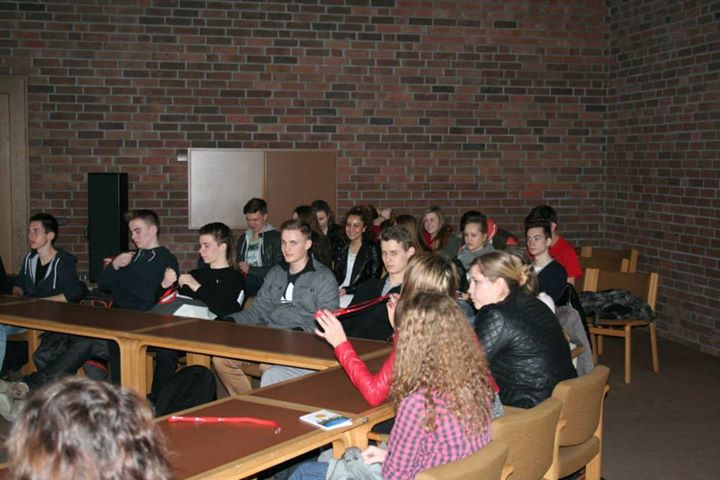 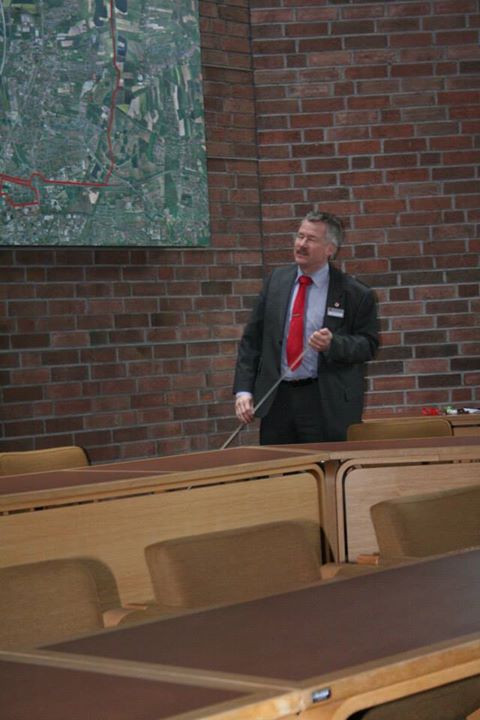 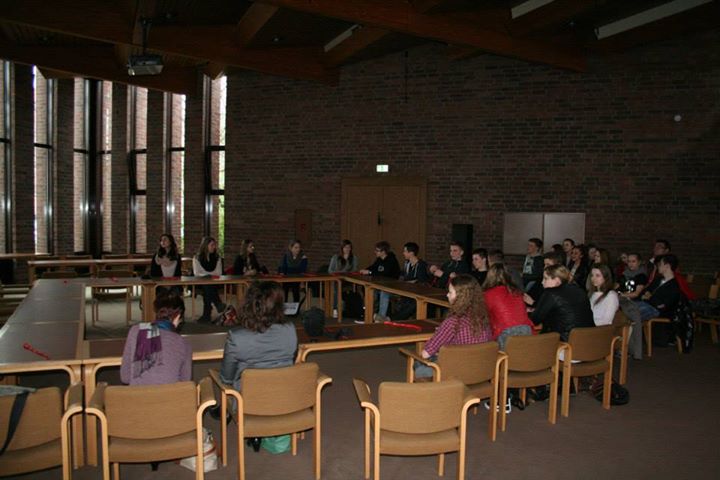 RATUSZ W HAMBURGU
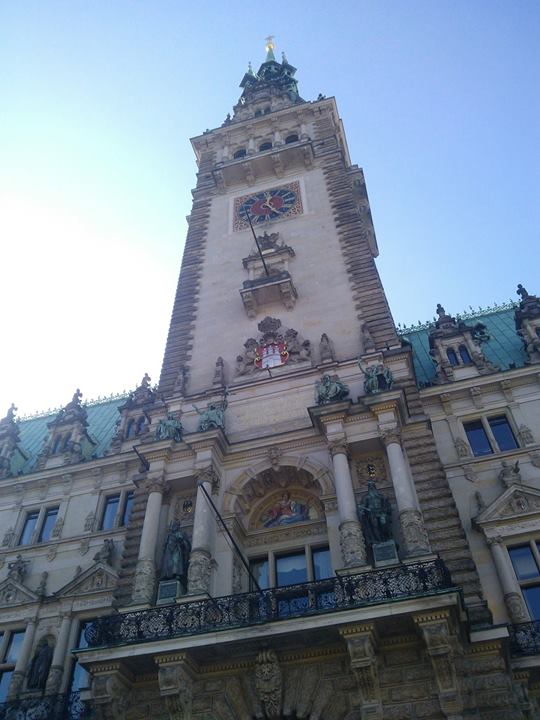 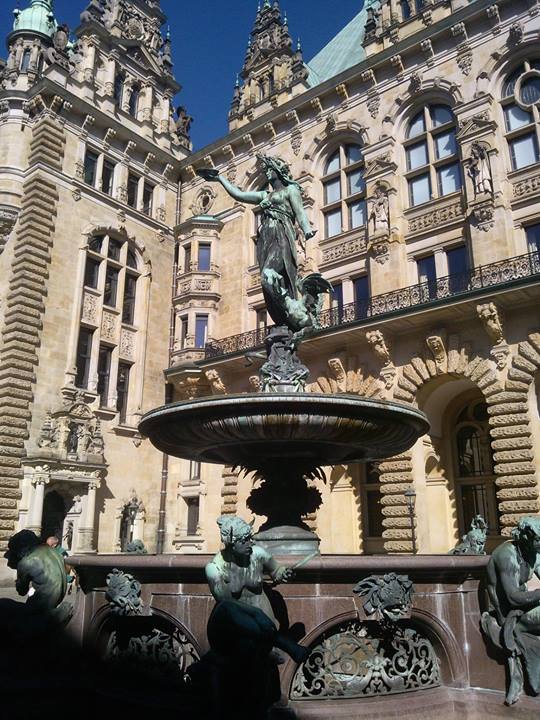 Nico i Matthias
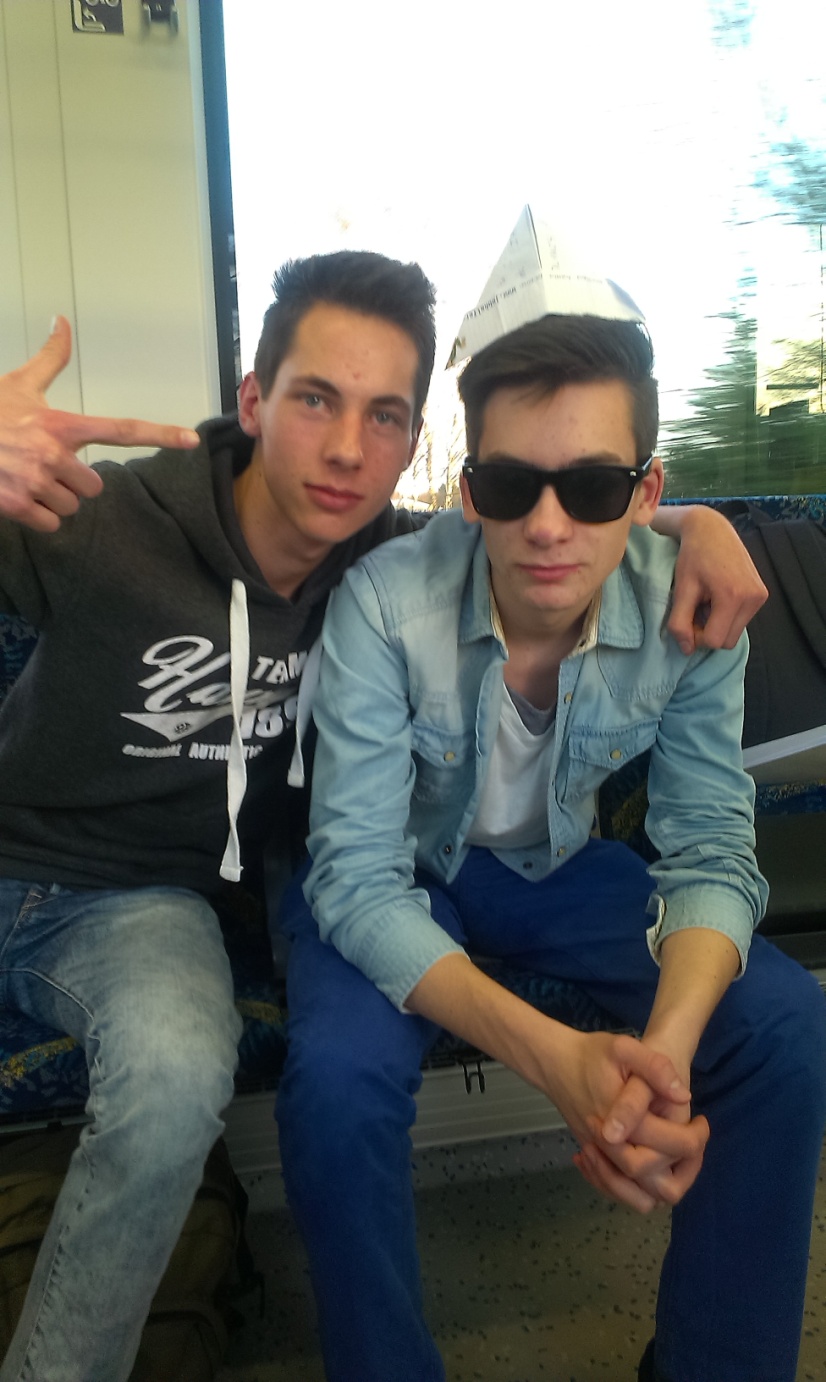 Melanie i Michelle
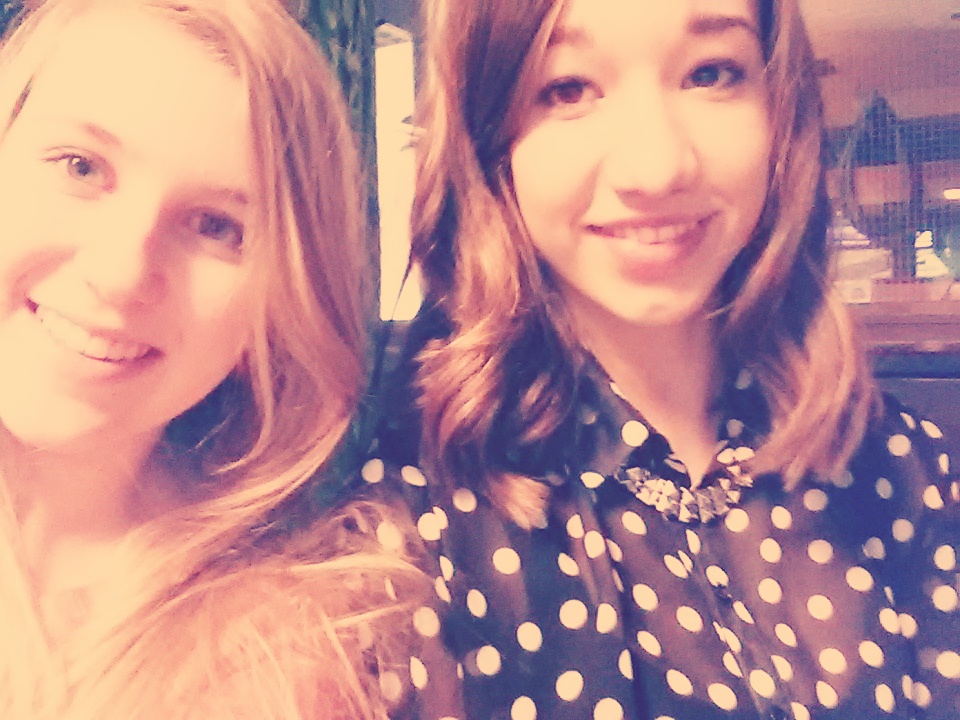 Hevi i Nico
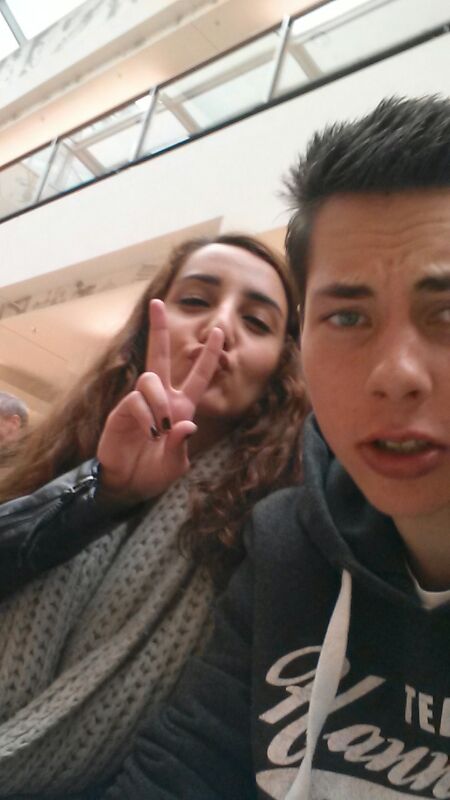 Charly i Julia
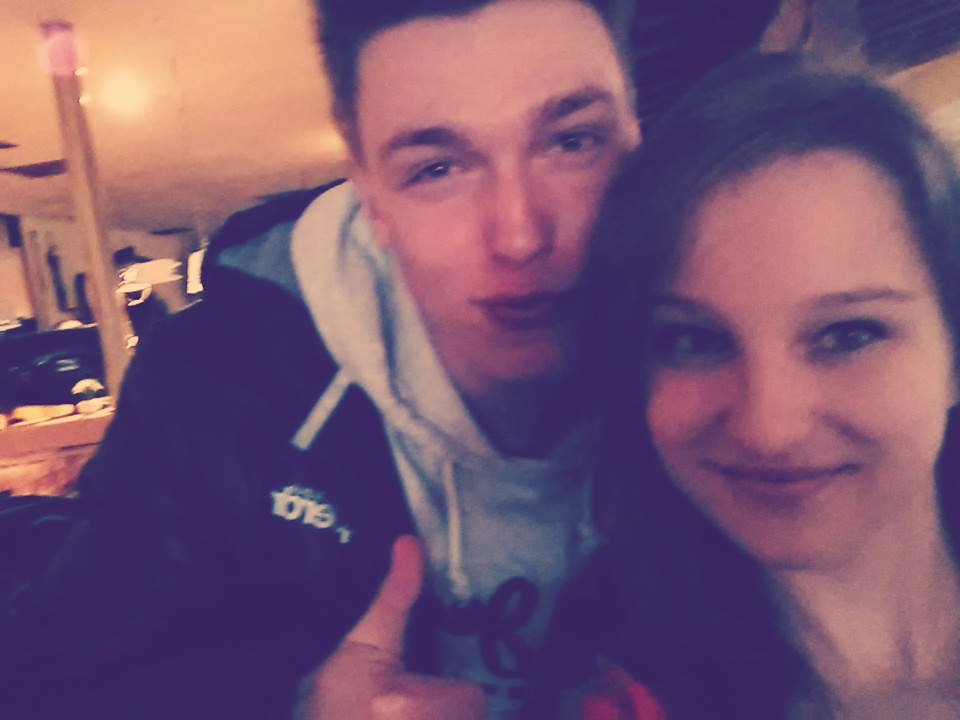 Philip i Aleksandra
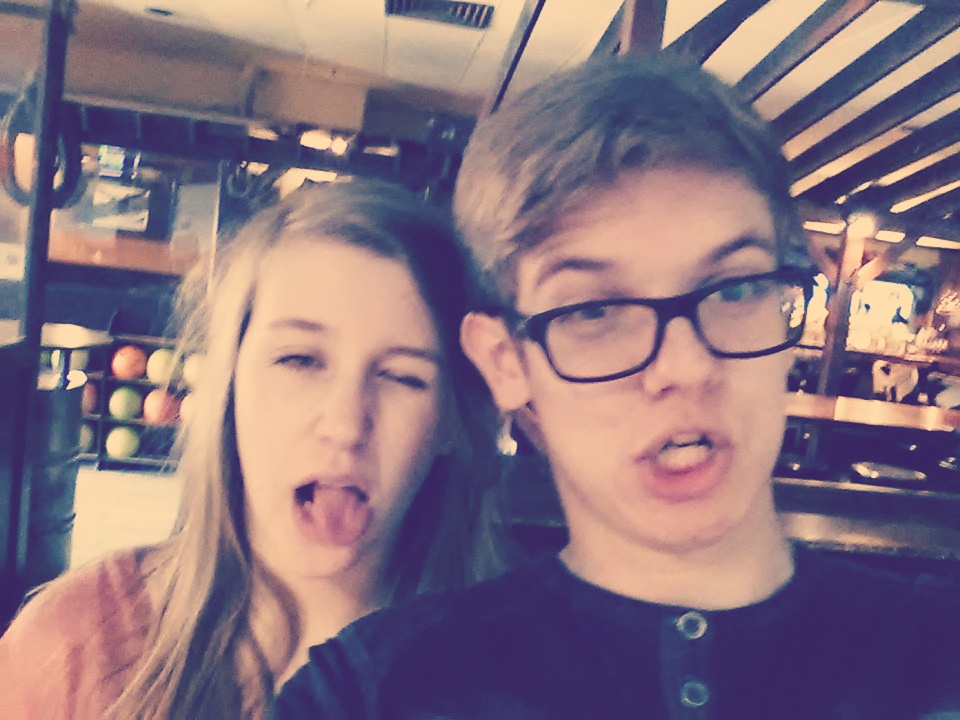 Melanie i Robert
Aleksandra i…
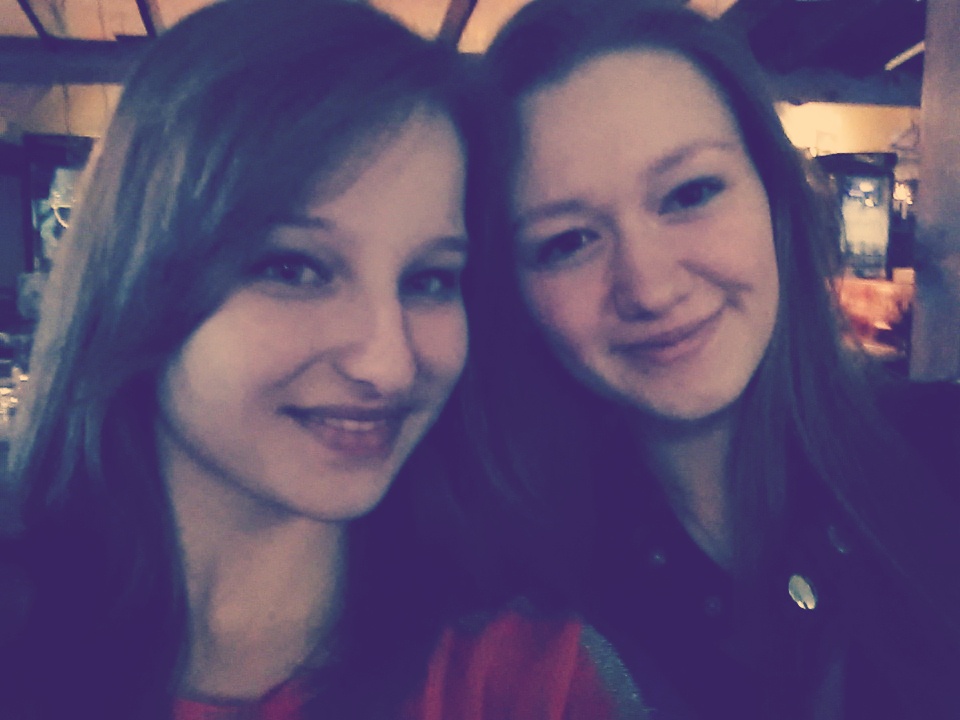 Katharina
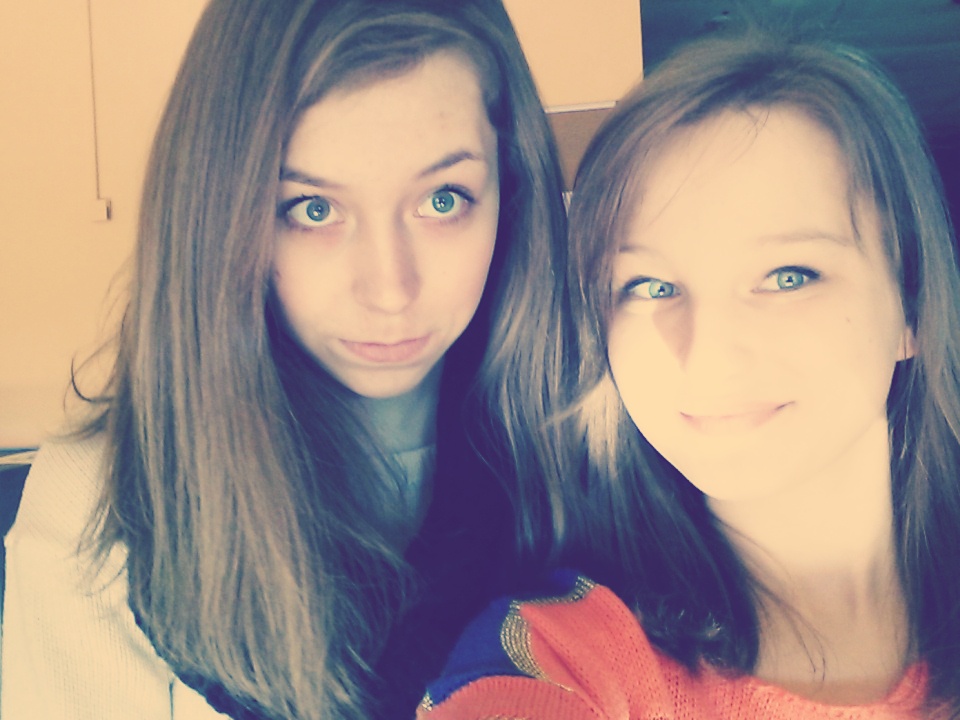 Franziska
PiotrekAleksandra Tobin
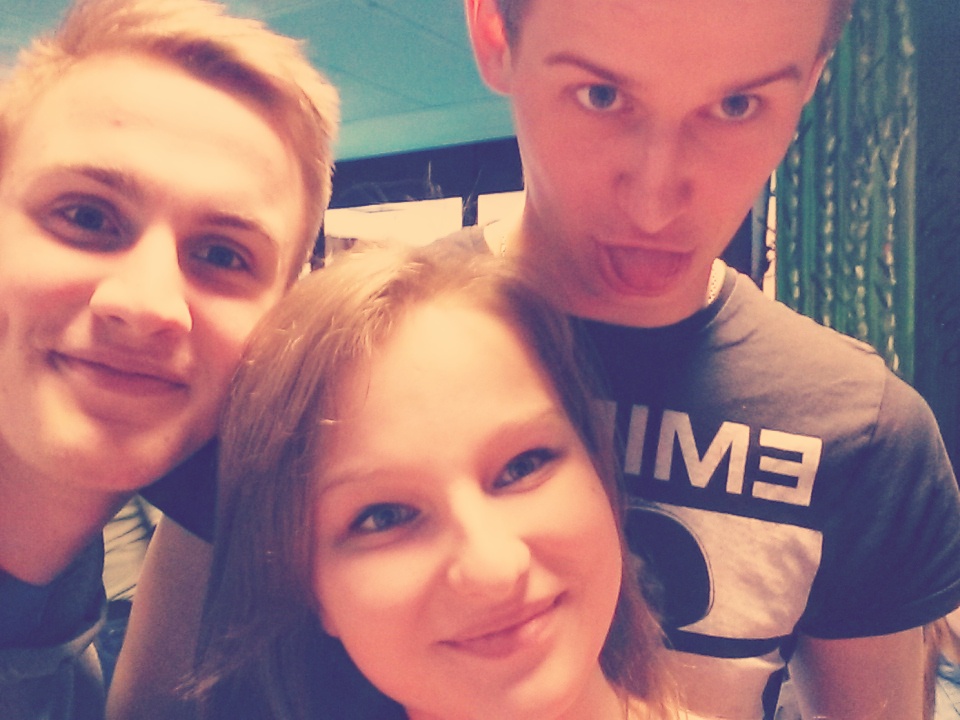 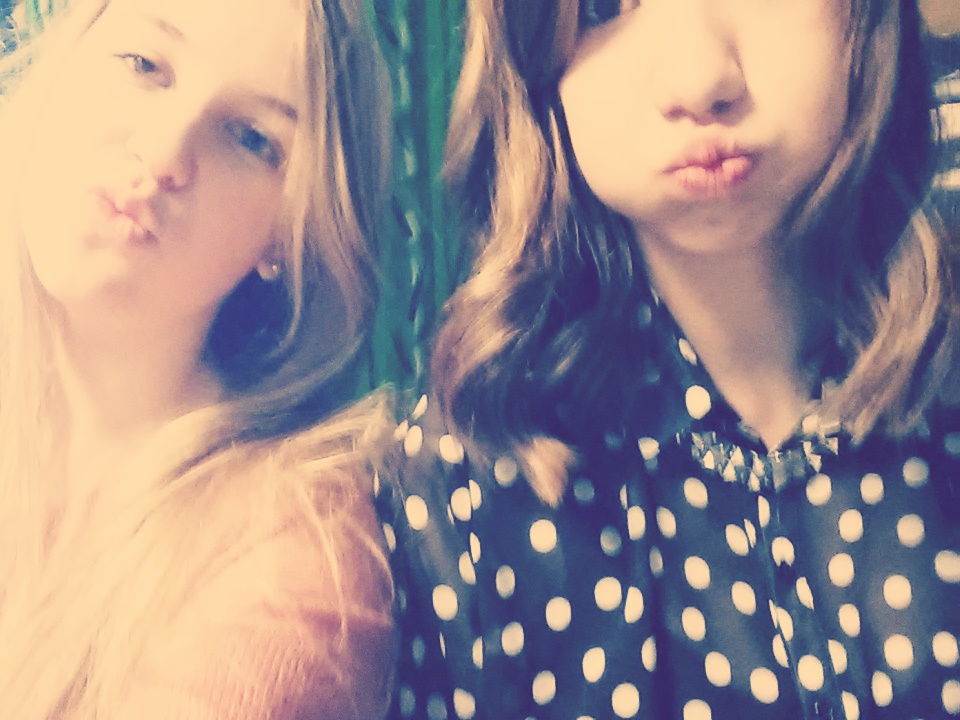 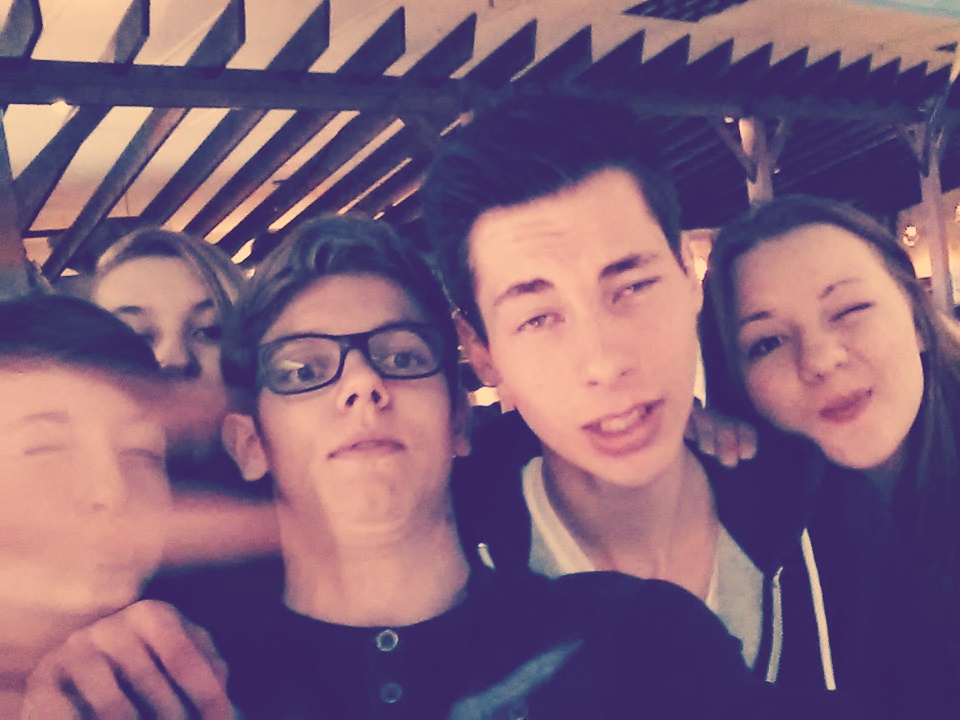 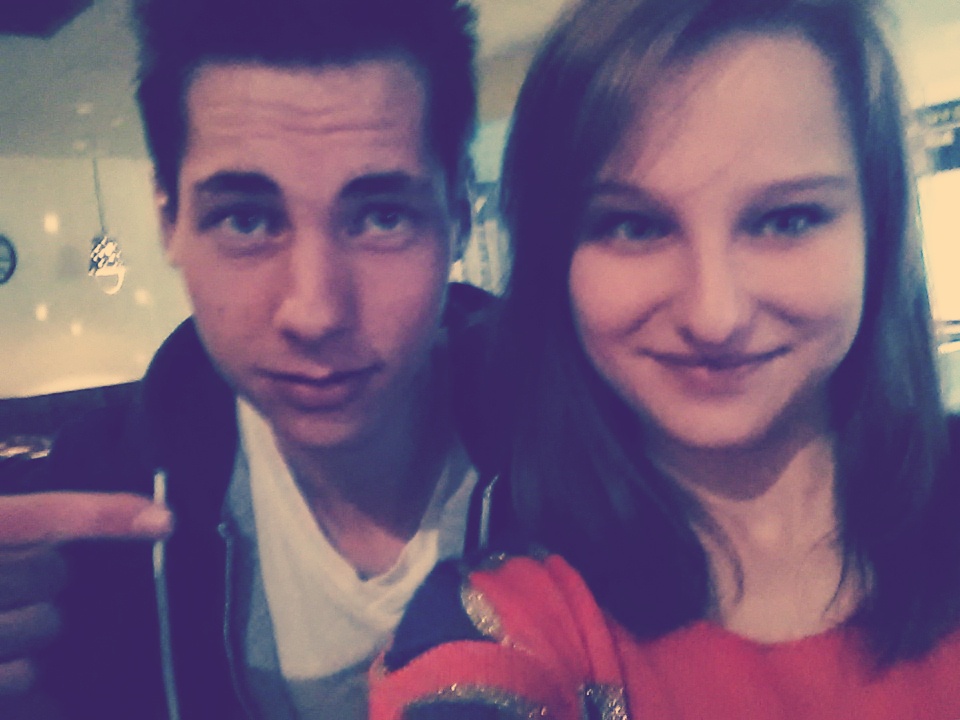 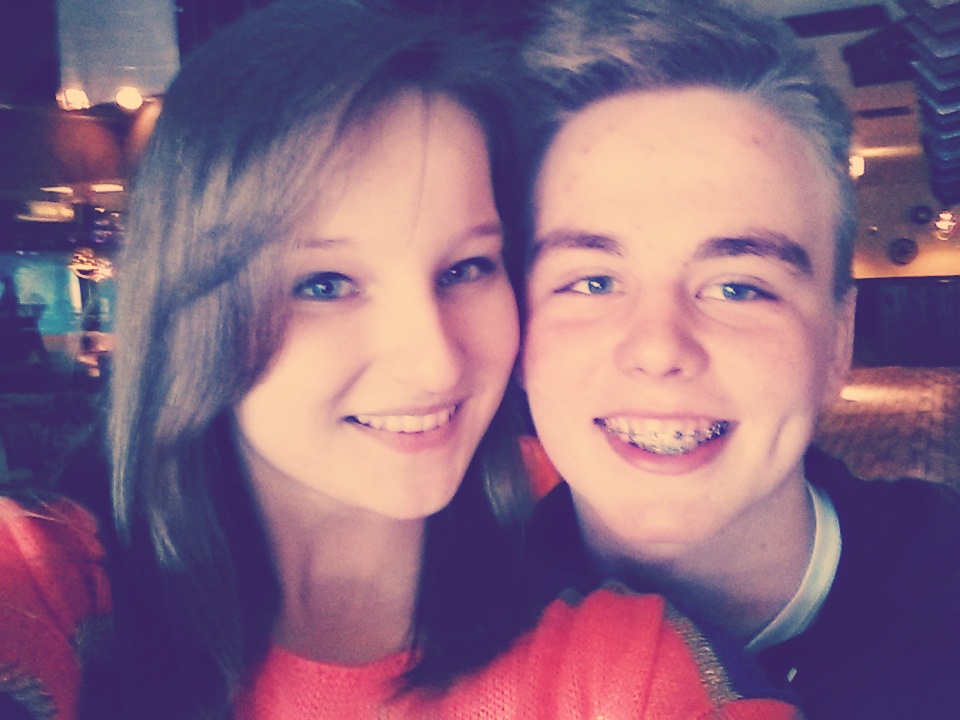 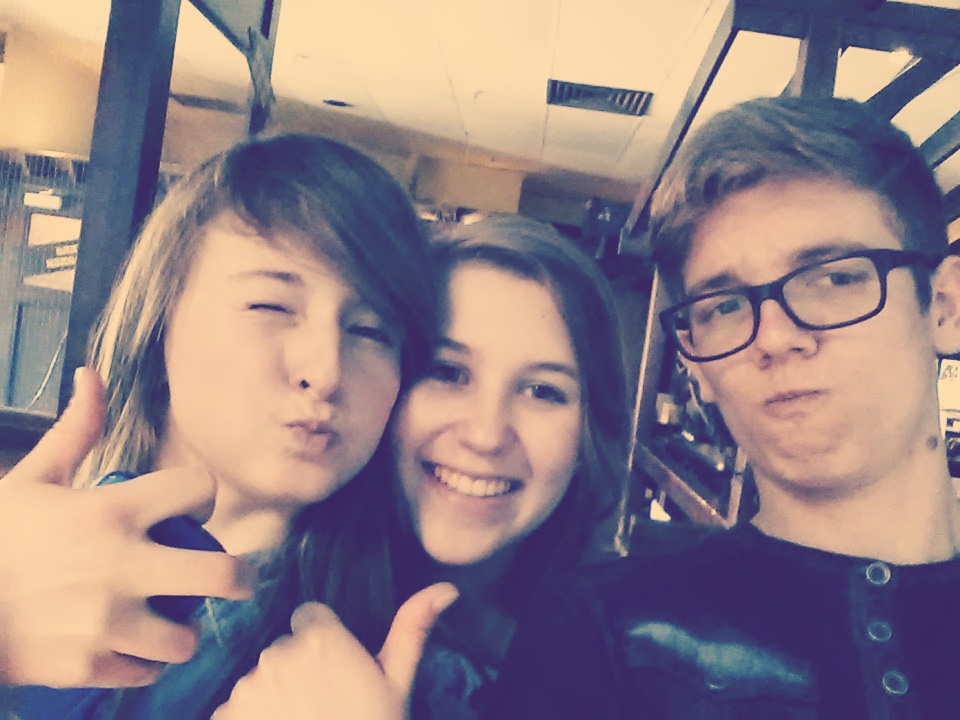 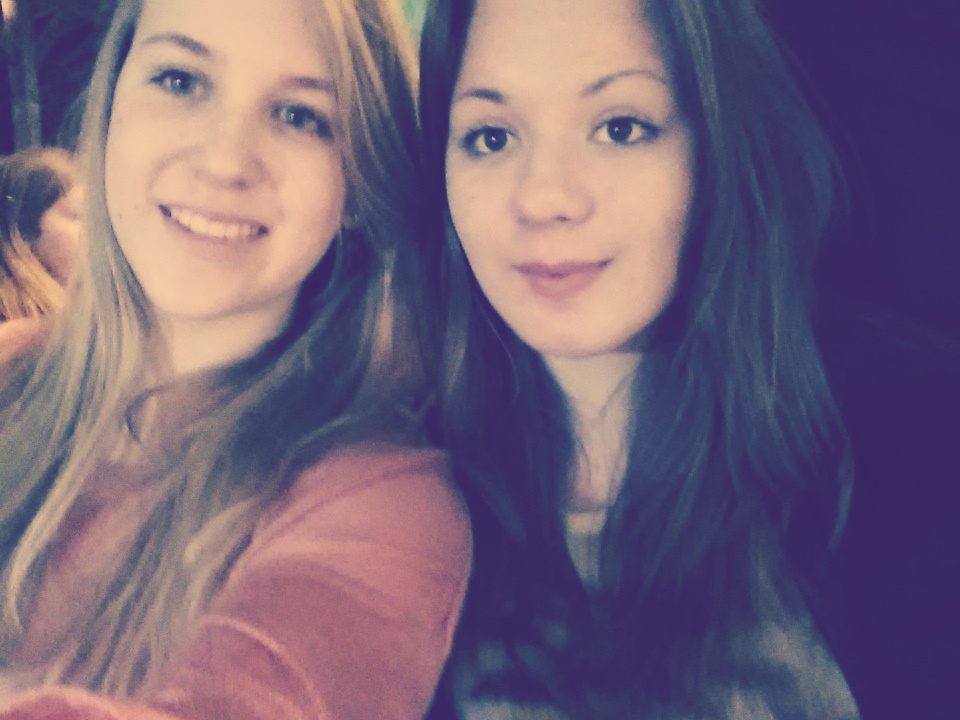 PLAKAT
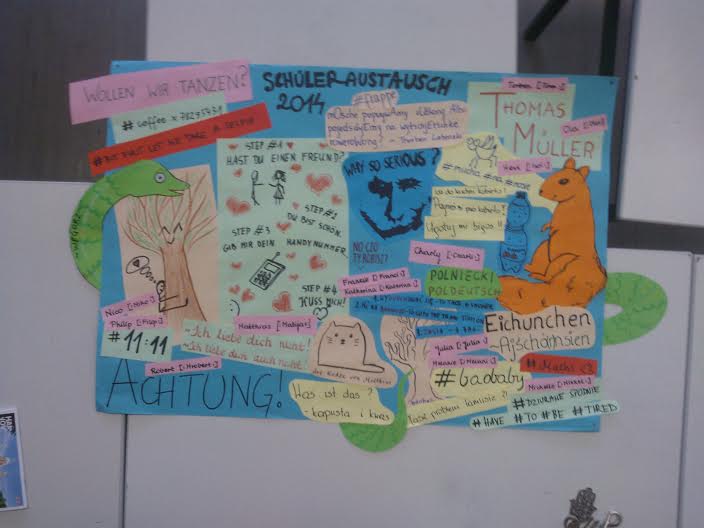 CZAPKI
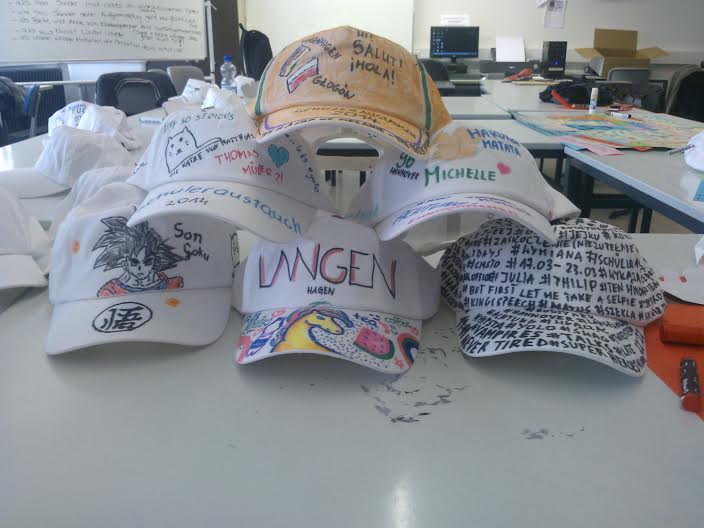